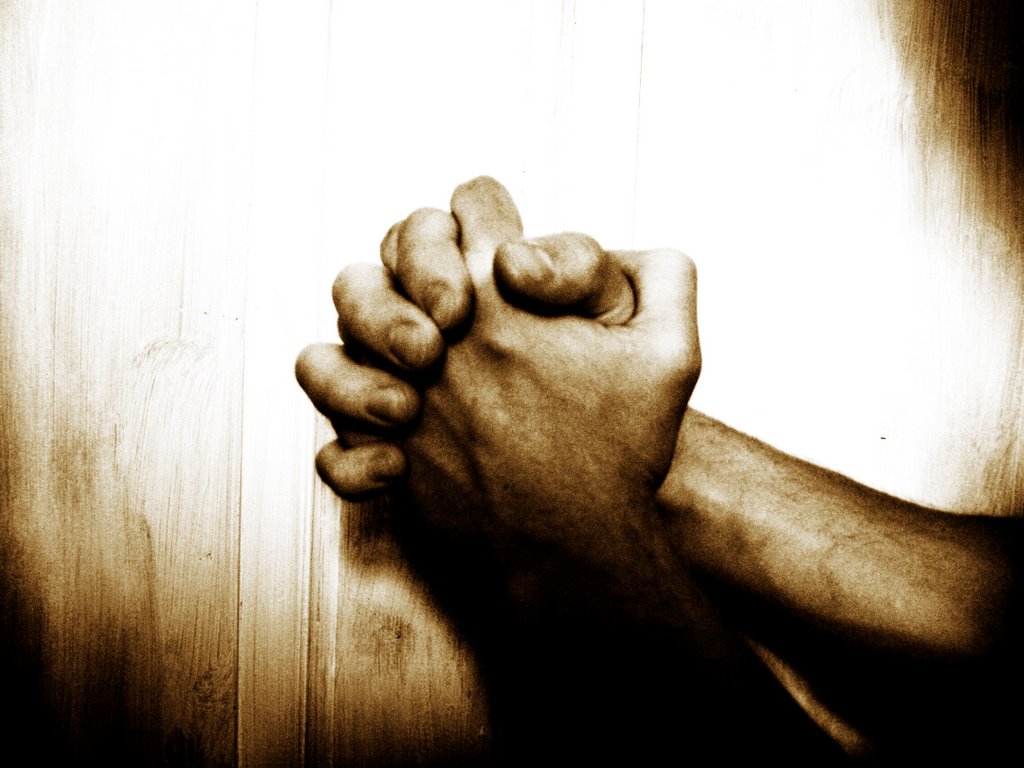 The Benefits of Praying for others
JAMES 5:16
James 5:16
The Benefits of Praying for others
Story of Job
News Studies on the positive effects of Prayers.
Mental Health
Baylor University study
Columbia University study
Physical Healing effects on the Brain
Thomas Jefferson Hospital study
“Prayer is the key of the morning and the bolt of the evening.”- Mahatma Gandhi
The Benefits of Praying for others
Praying for others helps produce…….
JOY
Phil. 1:3-4
PURPOSE
Romans 10:1; Matt. 6:44
AWARENESS
Col. 1:9-10
BLESSINGS
James 5:16